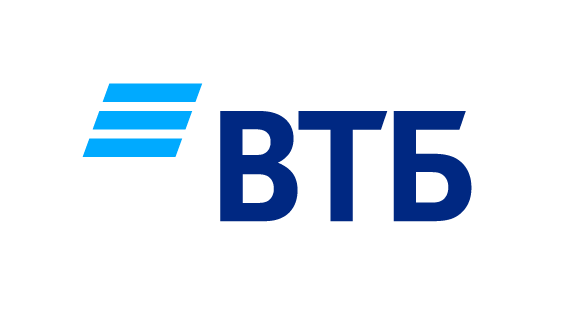 Антикризисные меры Поддержки и Банковские продукты 
для клиентов МСП
октябрь 2022
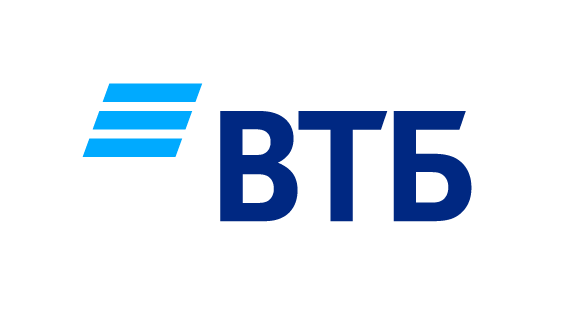 Кредитные каникулы
Требования к Заемщику:

Является субъектом МСП в соответствии с ФЗ от 24.07.2007 №209-ФЗ;
Кредитный договор заключен до дня призыва на военную службу по мобилизации в ВС РФ.
Заемщик – ИП, ООО с одним участником, который является единственным ЕИО (единоличным исполнительным органом).

Условия:

Срок льготного периода – срок мобилизации + 90 дней.
Предусмотрена пролонгация кредитного договора после окончания льготного периода на фактический срок отсрочки.
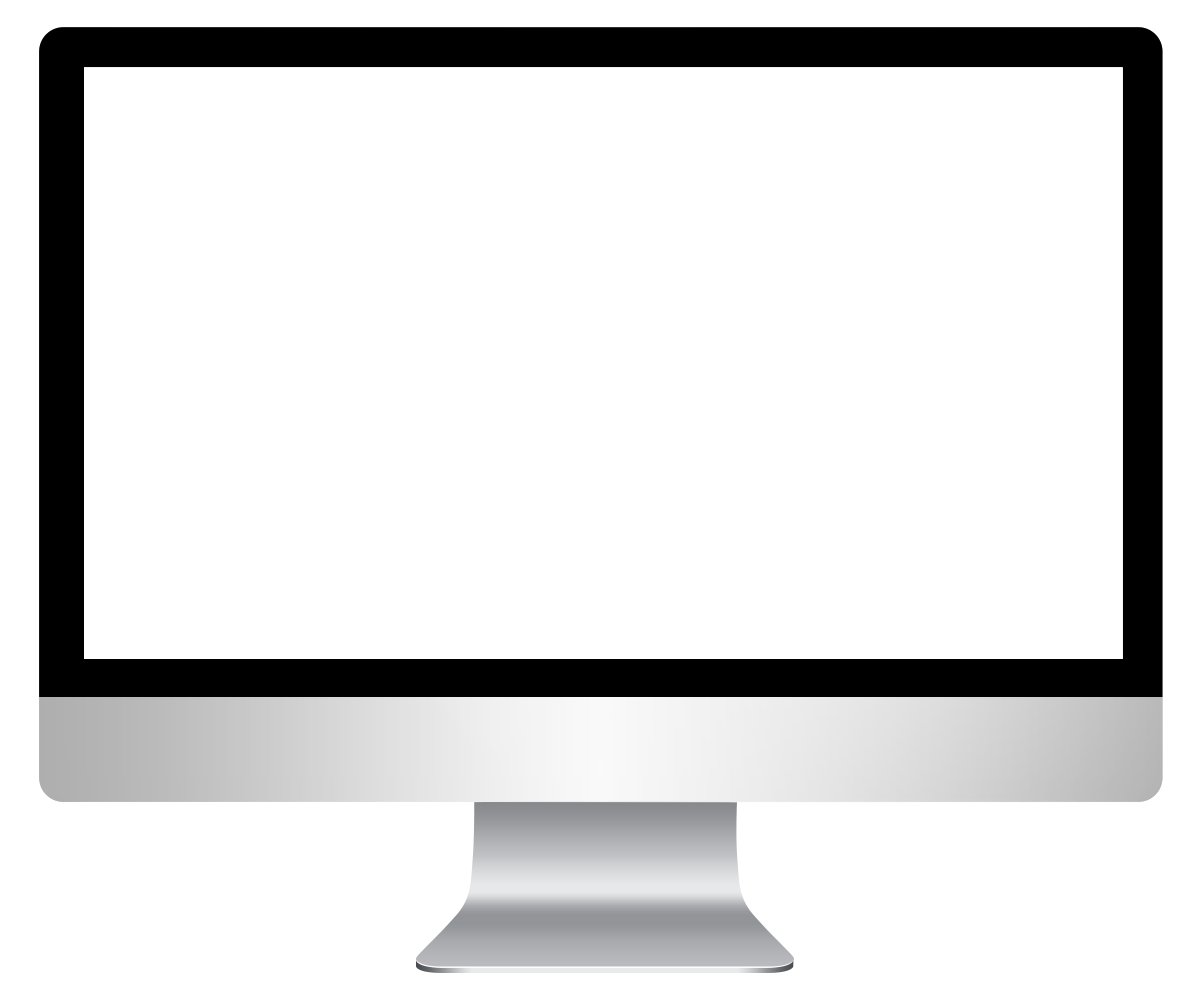 106-ФЗ
2
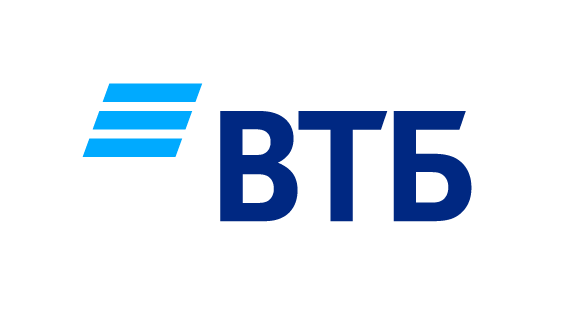 Программа 1764  льготного кредитования
Цель и сумма кредита:
 – на пополнение оборотных средств и рефинансирование.
Сумма кредитования от 500 тыс. до 50 млн. руб.
Срок кредитования – до 84 месяцев. 

Формы кредитования – РК, НКЛ, ВКЛ. 

Требования к заемщику:
Является субъектом МСП;
Является налоговым резидентом РФ;
Отсутствие производства по делу о банкротстве, приостановления деятельности, ликвидации ЮЛ/ИП;
Отсутствие запрещенных видов деятельности.

Имеются ограничения по видам экономической деятельности                         (перечень ОКВЭД).
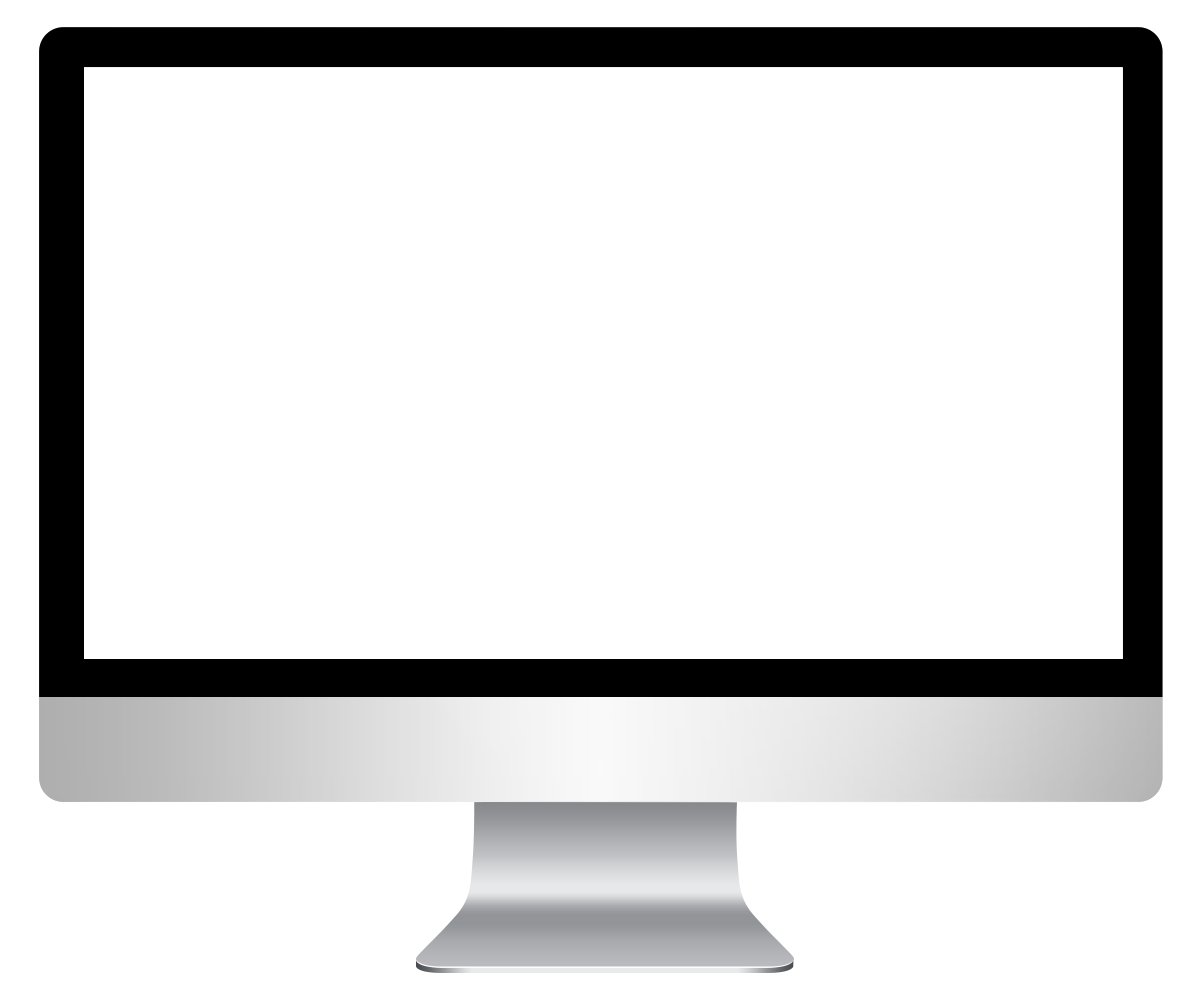 Льготная ставка  –  
не более 11,00%

Субсидирование – 
1 год
3
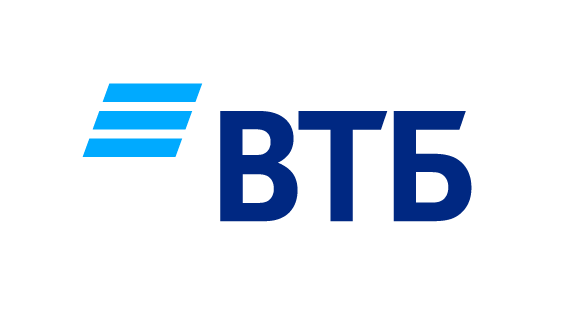 Программа 508  льготного кредитования Московской области
Цель и сумма кредита:
 – на реализацию инвестиционных проектов, на пополнение оборотных средств.
Сумма кредитования от 5 млн. до 100 млн. руб.
Срок кредитования – до 84 месяцев. 

Формы кредитования – РК, НКЛ. 

Требования к заемщику:
Является субъектом МСП;
Регистрация и ведение деятельности на территории МО;
Является налоговым резидентом РФ;
Отсутствие производства по делу о банкротстве, приостановления деятельности, ликвидации ЮЛ/ИП;
Отсутствие запрещенных видов деятельности и ОКВЭД.
Отрасль – производство, транспортировка и хранение, гостиничный бизнес, туристический бизнес, деятельность в области информации и связи, общественное питание.
(Анонсировано расширение программы на все виды деятельности.)
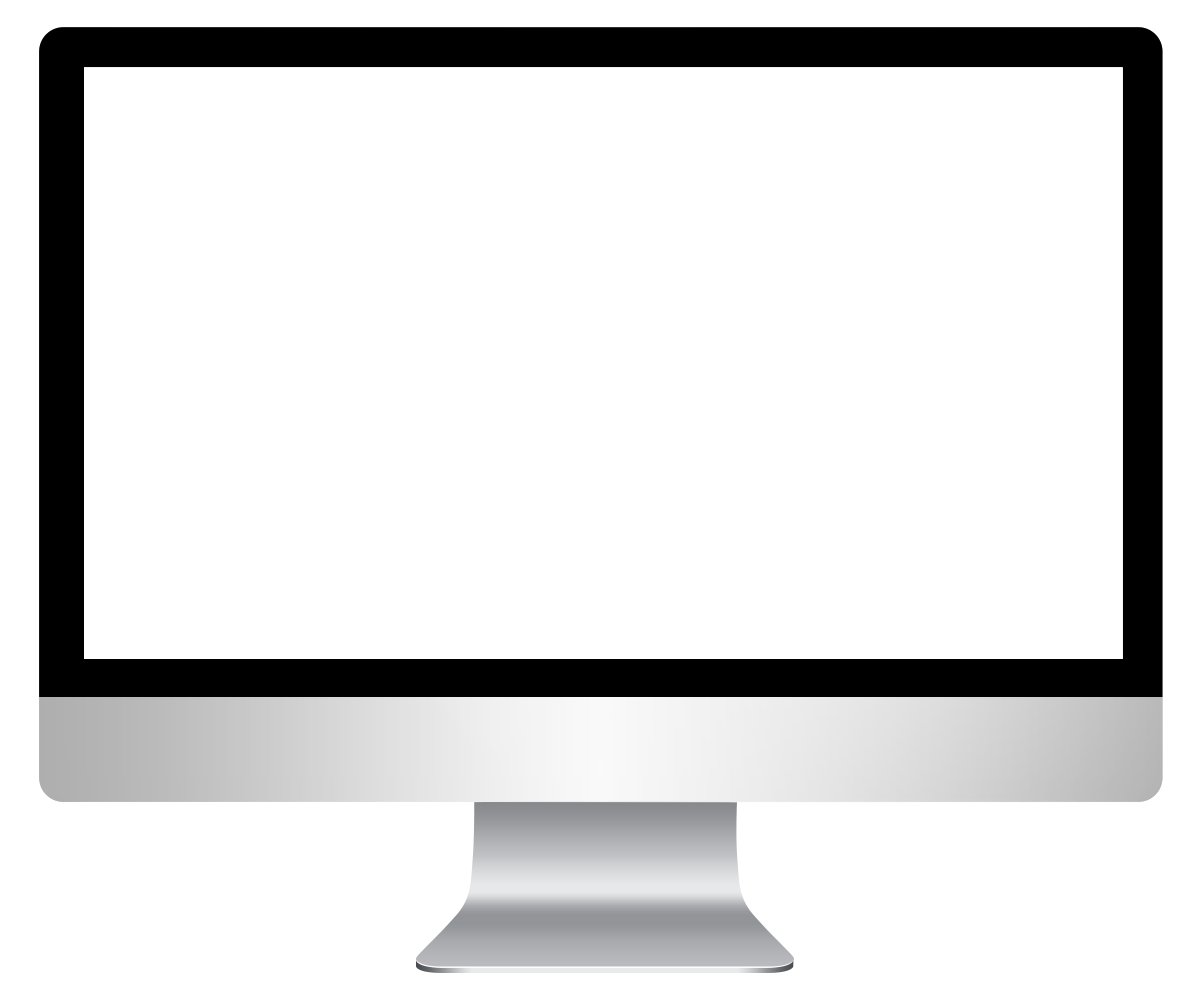 Льготная ставка  –  
не более 5,50%

Субсидирование – 
до 3-х лет
4
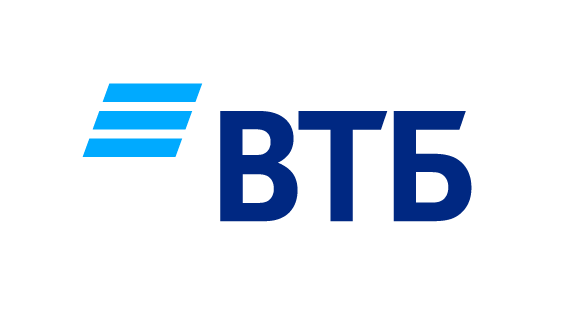 Экспресс кредитование
Цель и сумма кредита:
 – на любые цели.
Сумма кредитования до 10 млн. руб.
Срок кредитования – до 36 месяцев.

Формы кредитования – РК. 

Требования к заемщику:
Является субъектом МСП;
Является налоговым резидентом РФ;
Отсутствие производства по делу о банкротстве, приостановления деятельности, ликвидации ЮЛ/ИП;

Отрасль –все виды деятельности.
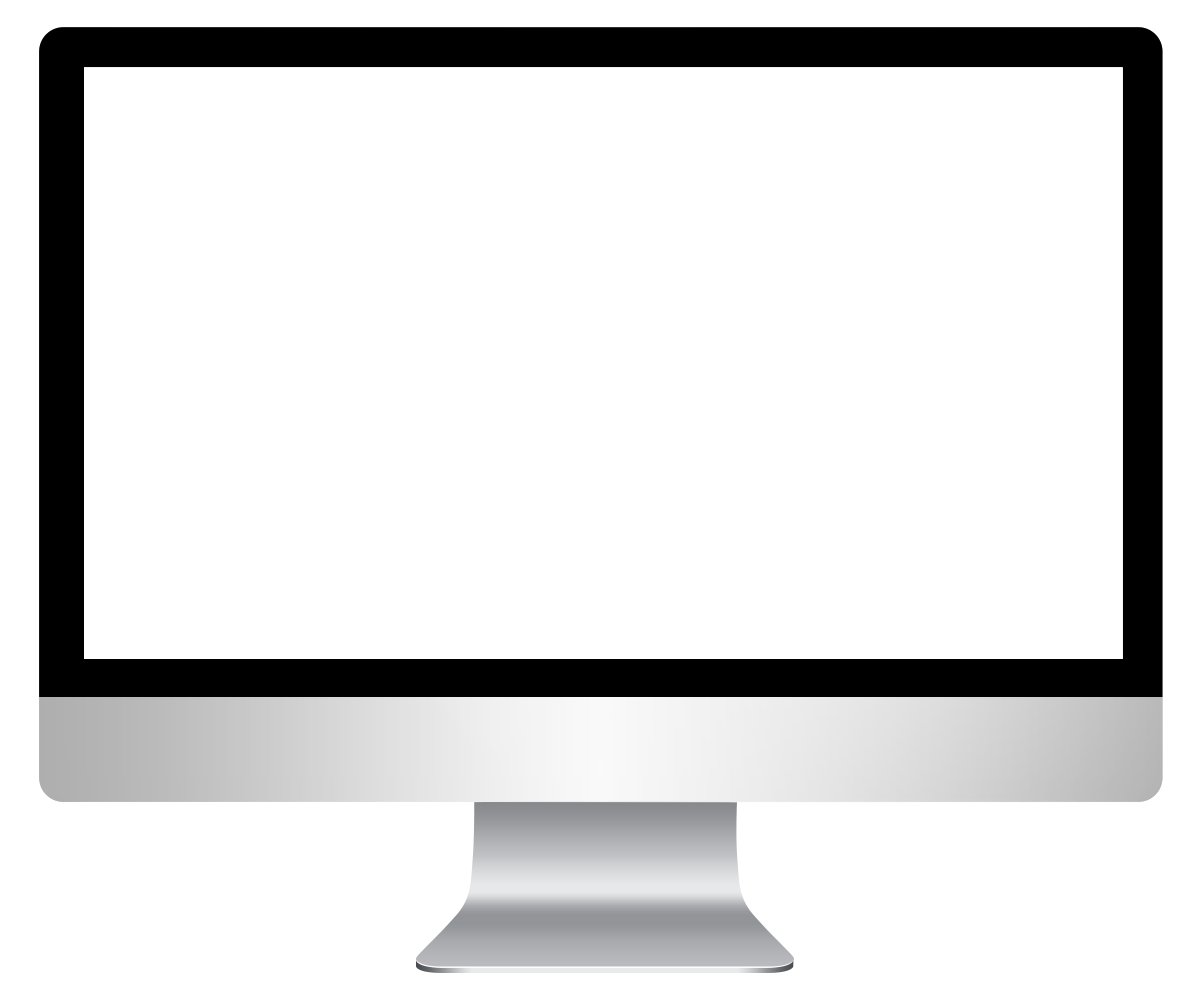 Ставка кредитования  –  
от 12,00%
5
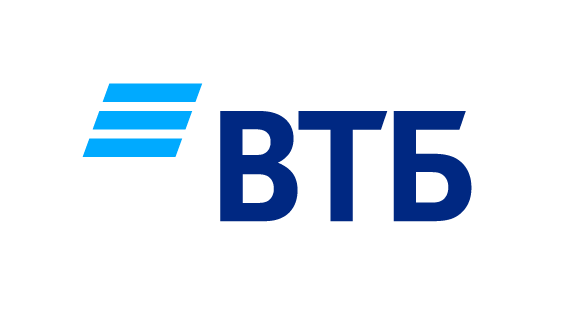 Гарантии
ВТБ предоставляет все виды банковских гарантий, применяемых в российской и международной банковской практике.
Гарантия возврата аванса
Гарантия исполнения контракта
Акцизная гарантия
Гарантия международных авиаперевозок в пользу ИАТА
Гарантия платежа
Гарантия возврата НДС
Гарантии госконтрактов 
44-ФЗ и 223-ФЗ
Тендерная гарантия
Таможенная гарантия
Гарантия в пользу органов Росалкогольрегулирования
6
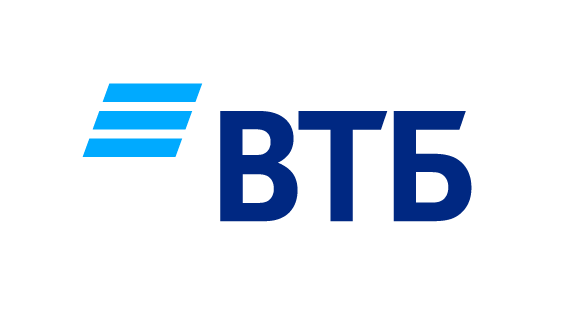 Специальные условияпо Расчетно-кассовому обслуживанию
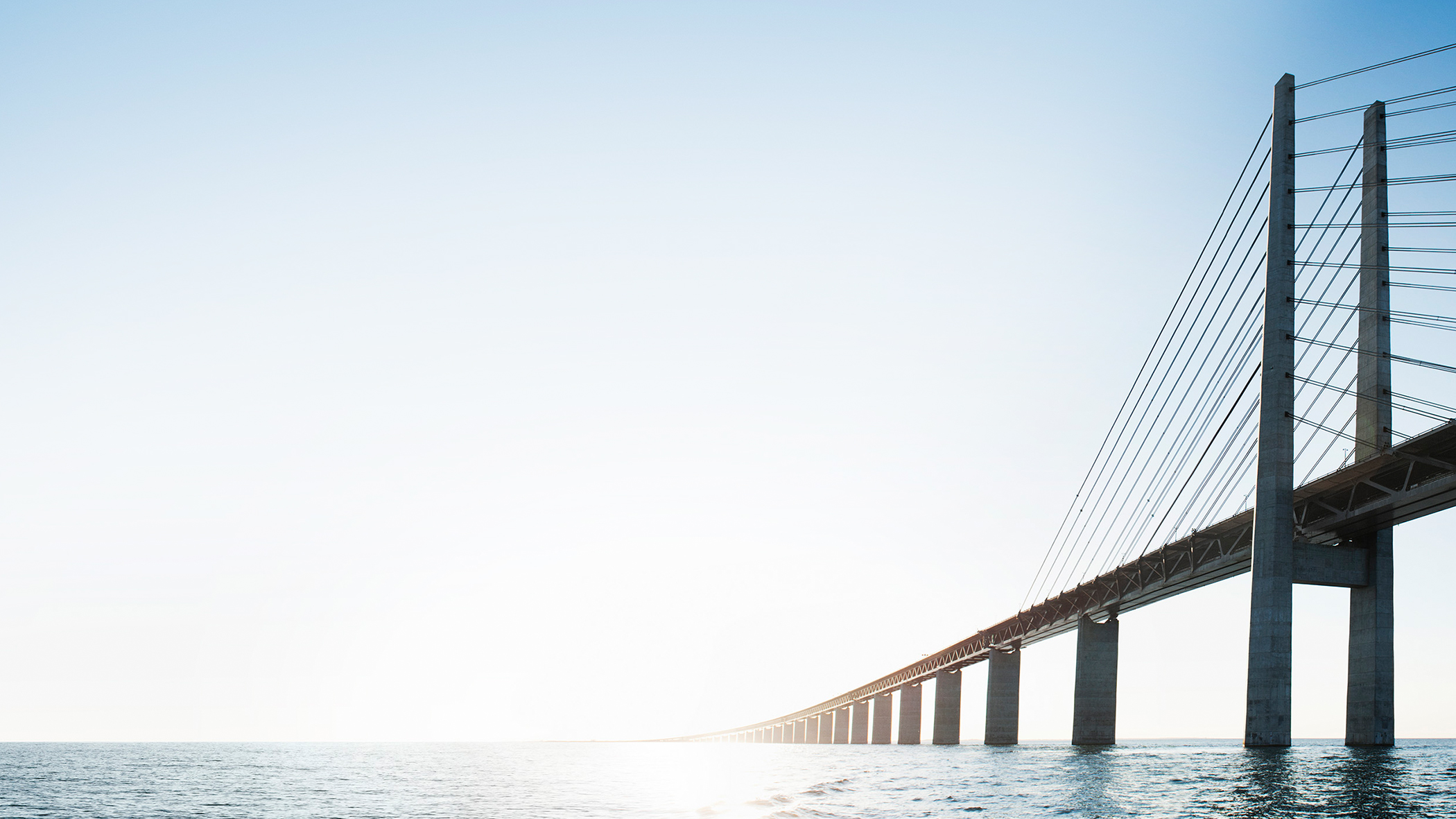 Контакты:
Отдел корпоративных клиентов
Главный менеджер: Воронков Максим
Контактный телефон: +7(996) 859-95-00
Email: mvoronkov@vtb.ru
8